Warm Up
How many minutes are in a month?
How many toes are in this classroom?
Units of Measurement
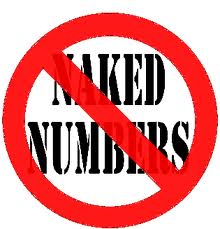 1   meter
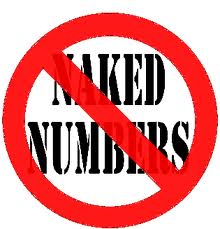 unit
quantity
All scientific measurements always have both a quantity and a unit

No NAKED NUMBERS!
Units for Length:
A 5k running race is 5 kilometers
or the same thing as 3.1 miles
1 Kilometer (km) = 1000 meters
Bigger than  1 meter
1 Meter (m)  - approximately 1 leg length
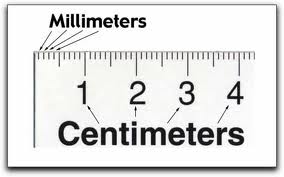 Smaller than  1 meter
100 Centimeter (cm) =1 meter
1000 Millimeter (mm)=1 meter
Metric Conversions
King	Henry	Doesn’t	Usually	Drink	Chocolate	Milk
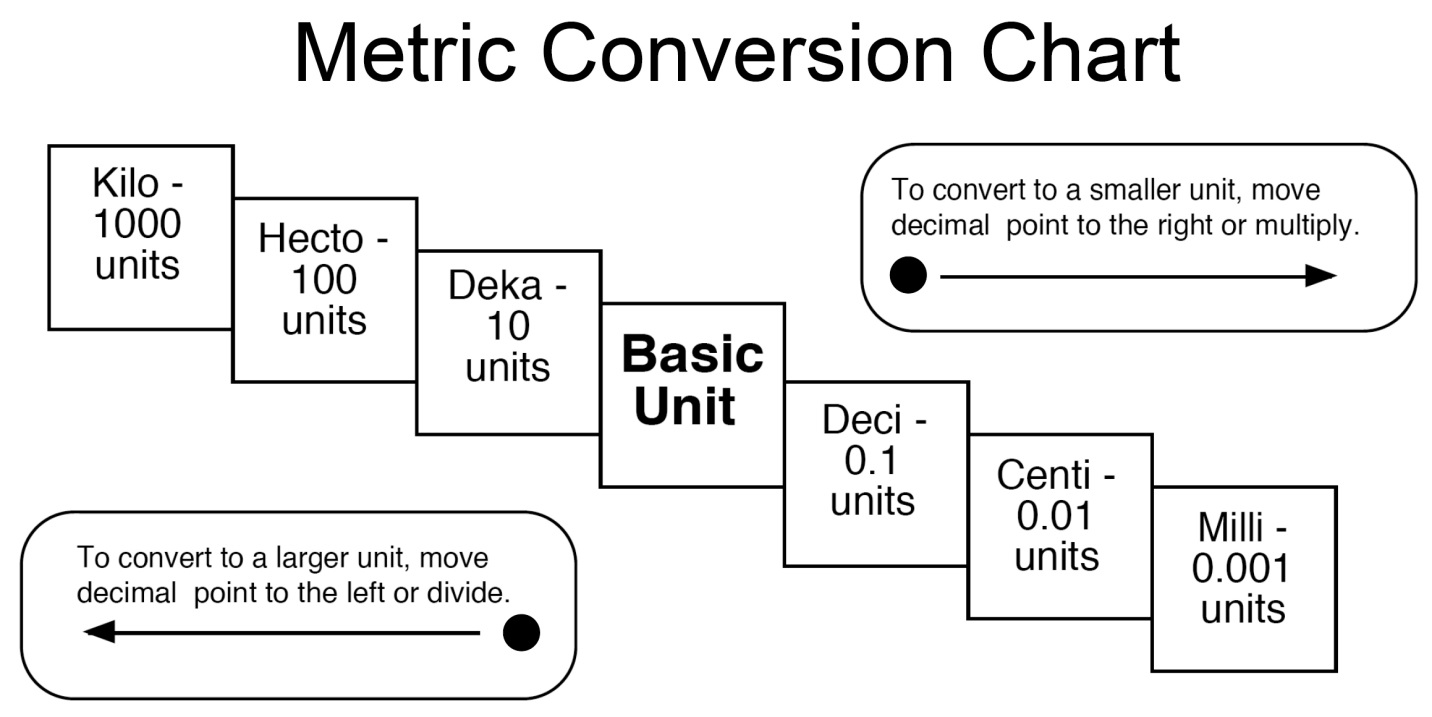